Zámek VELTRUSY
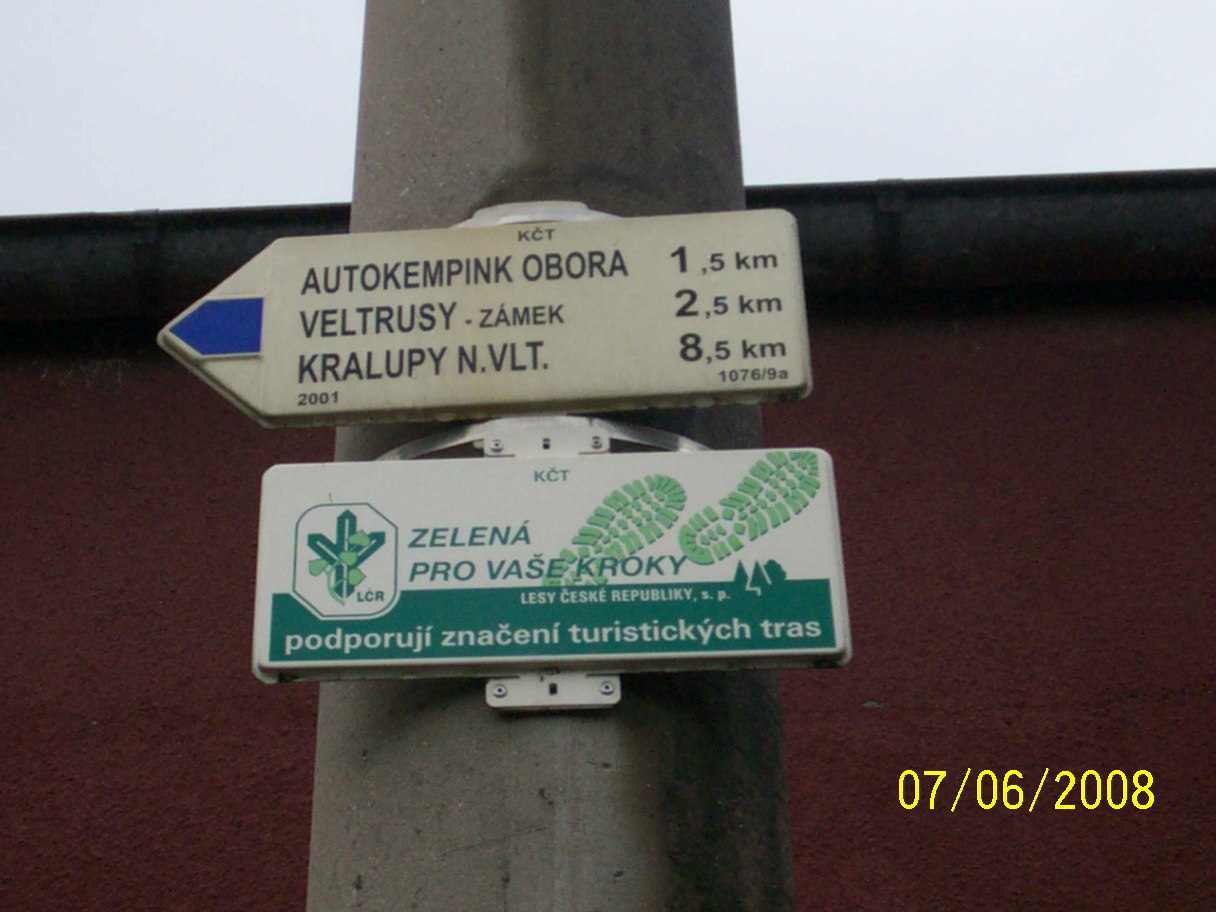 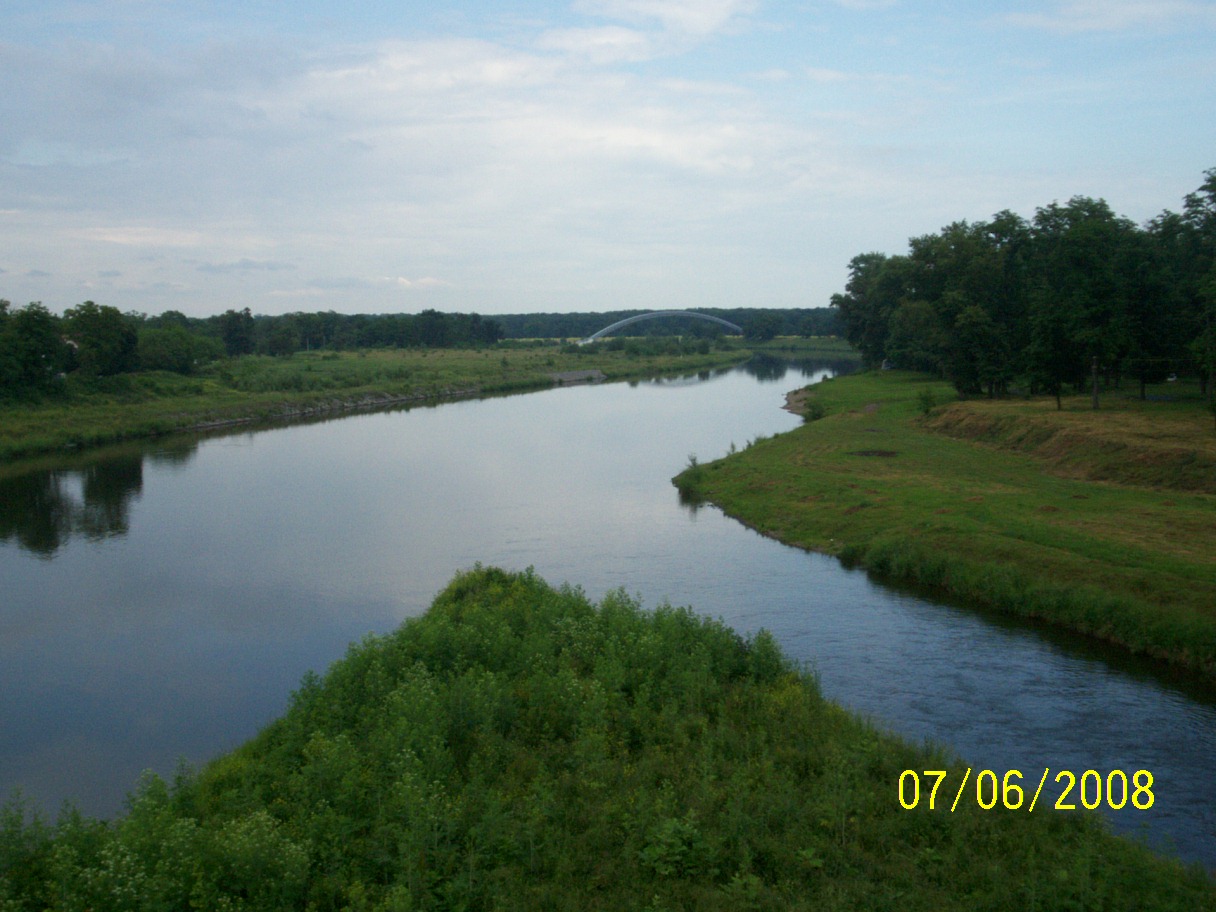 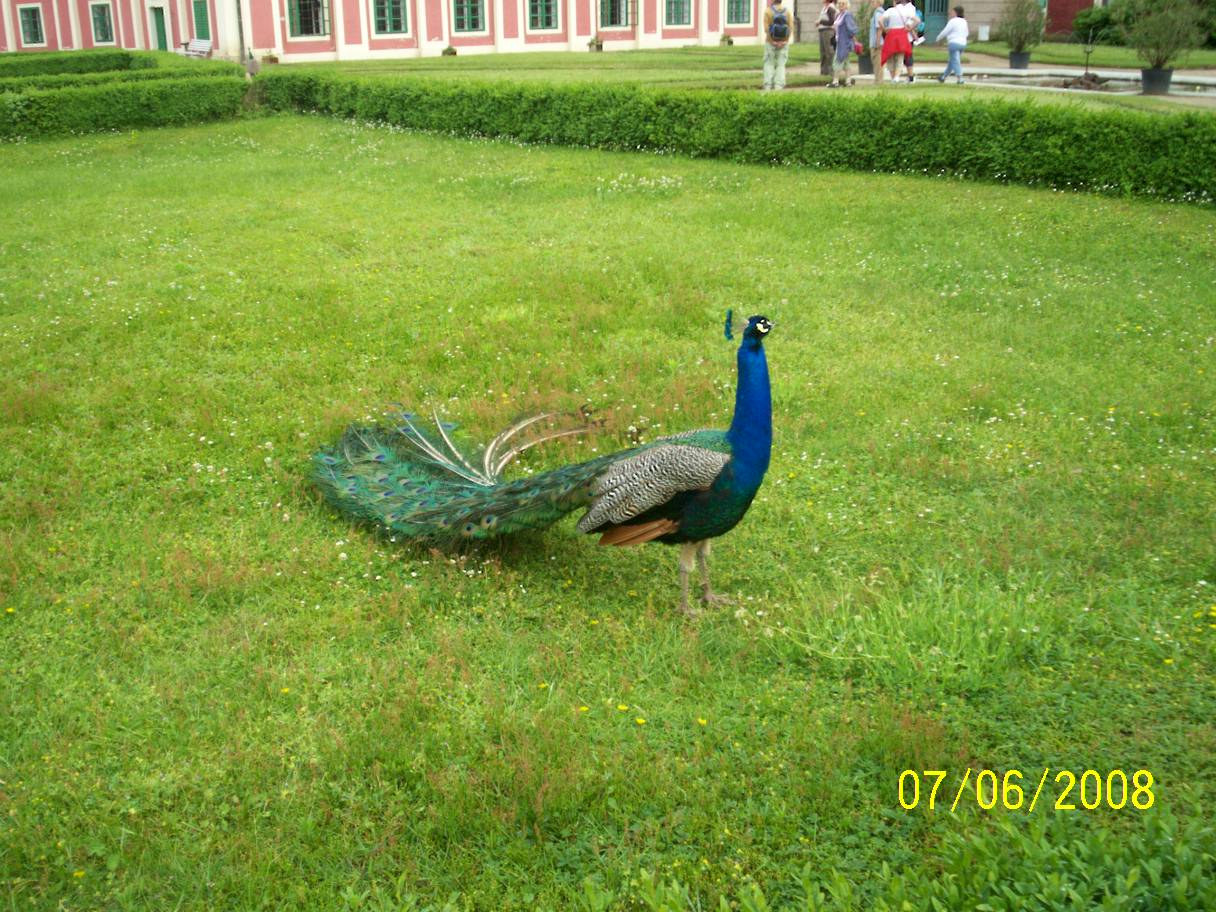 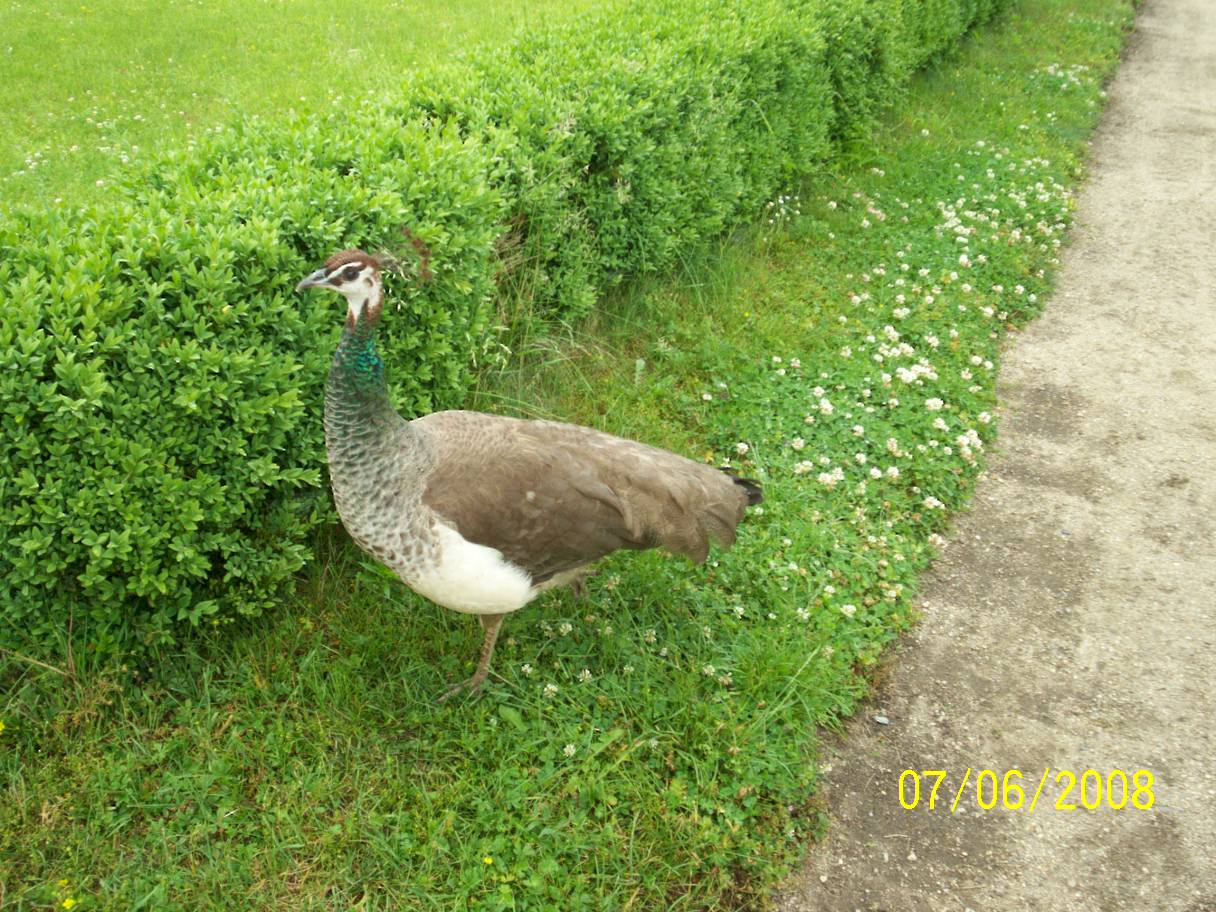 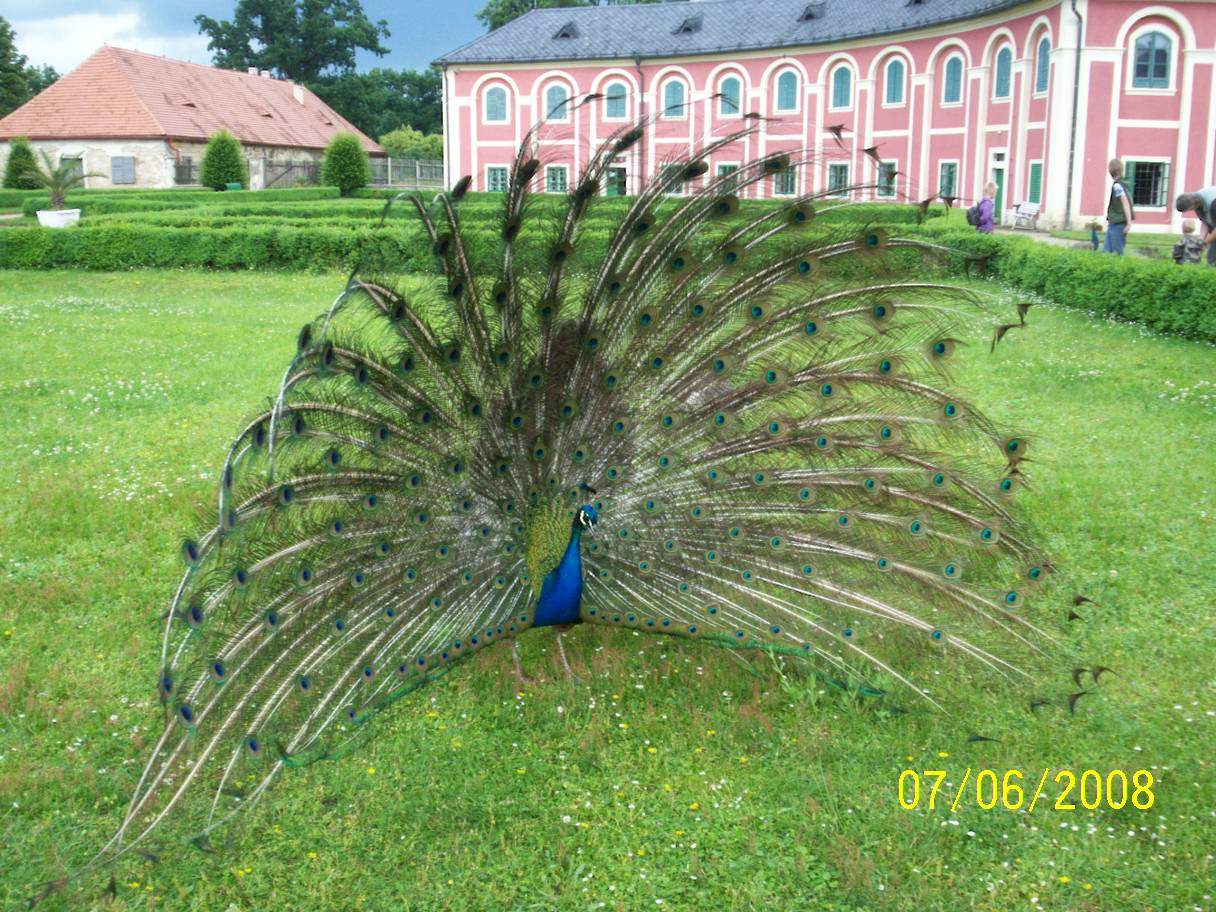 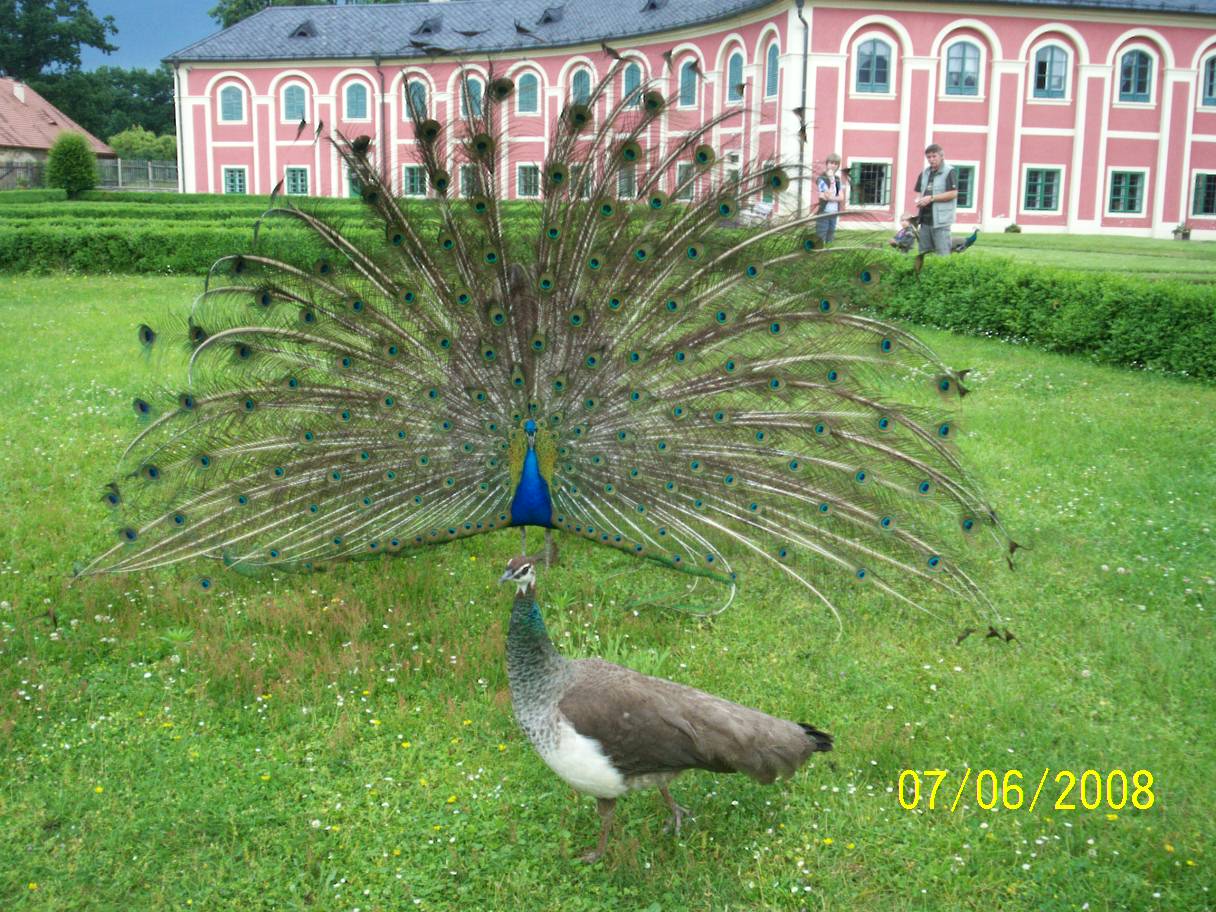 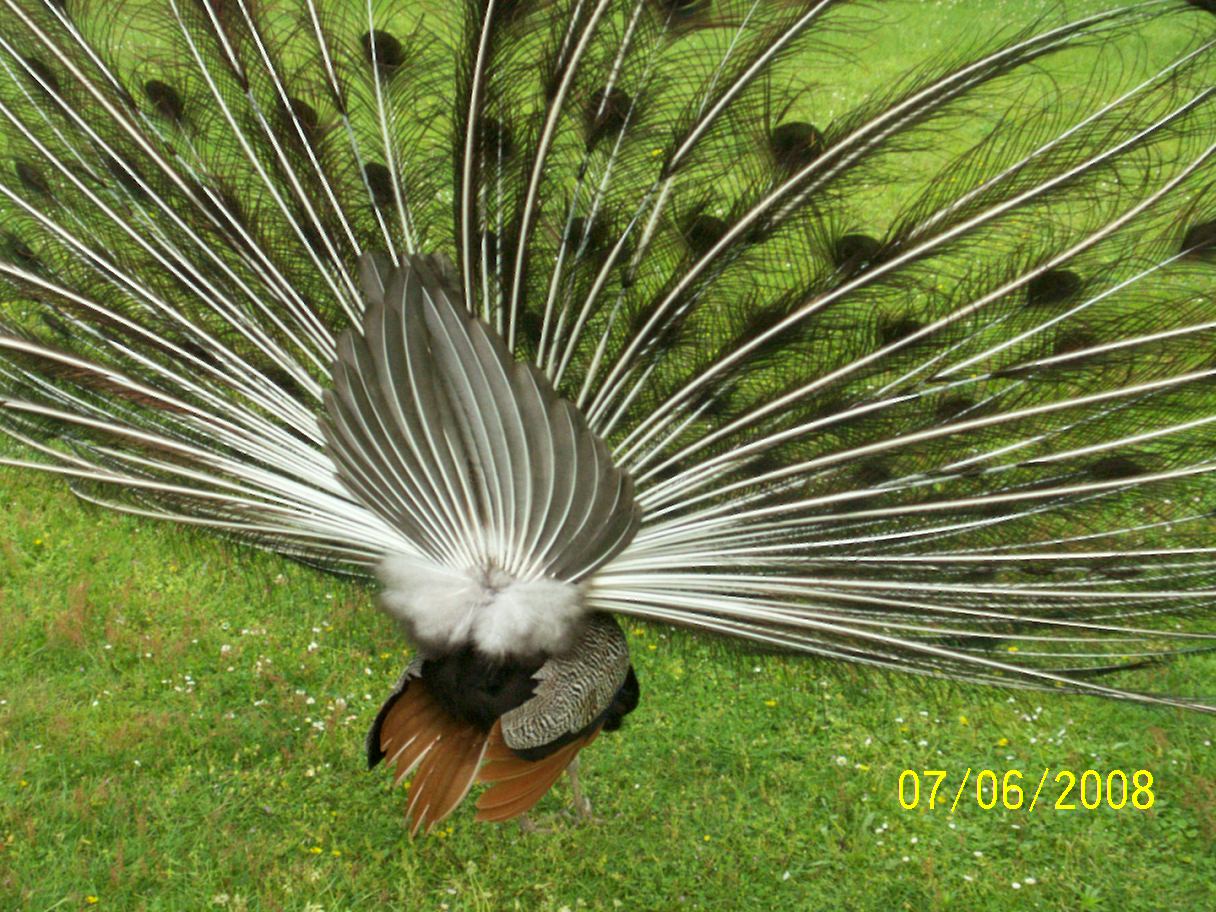 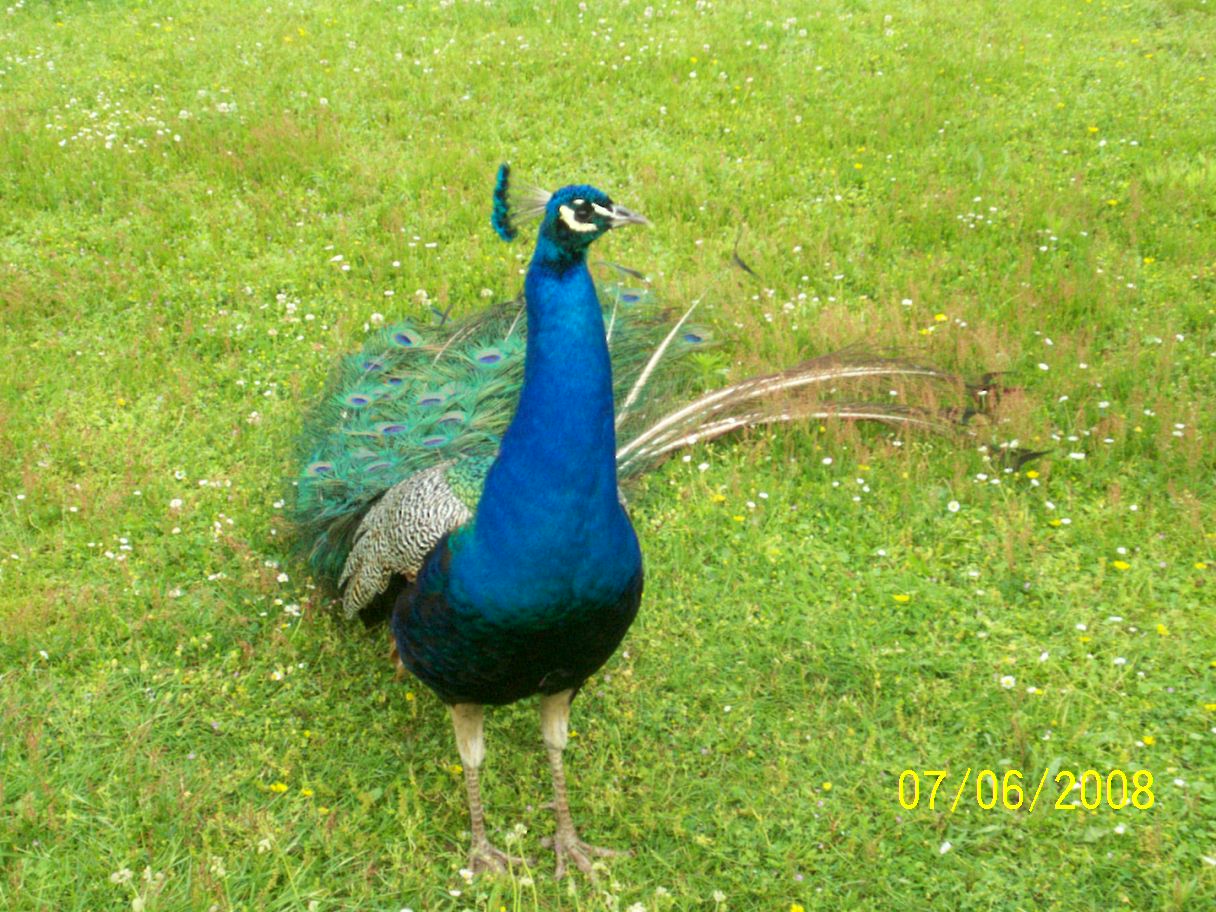 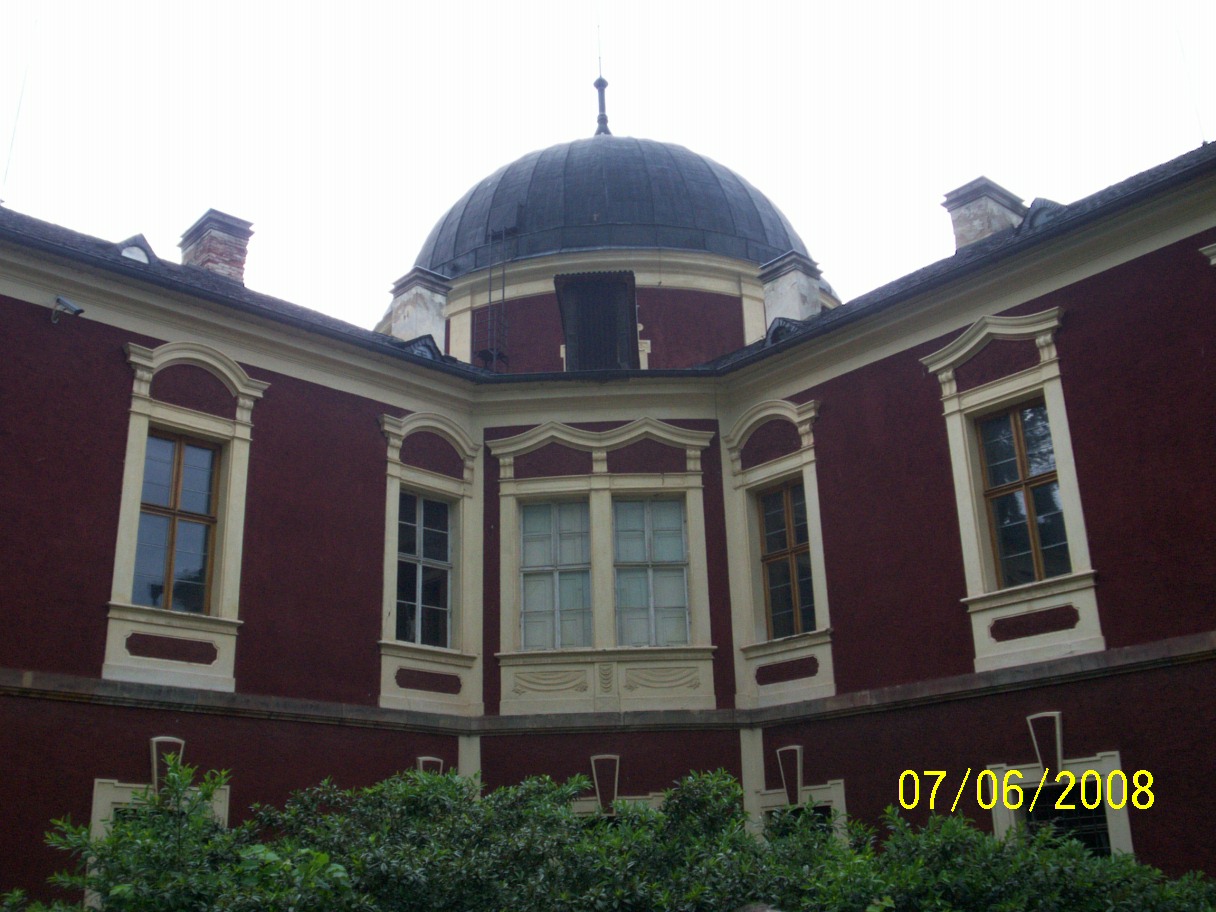 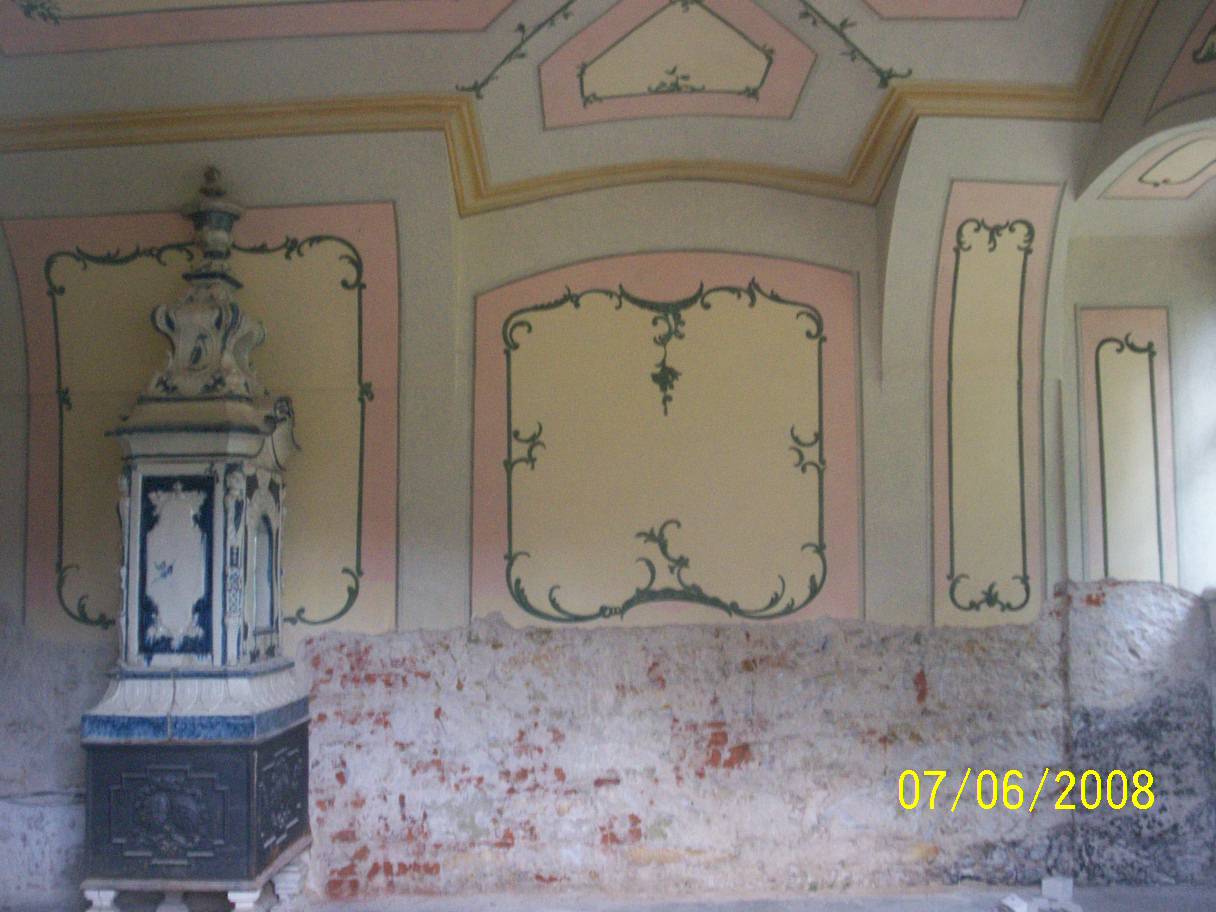 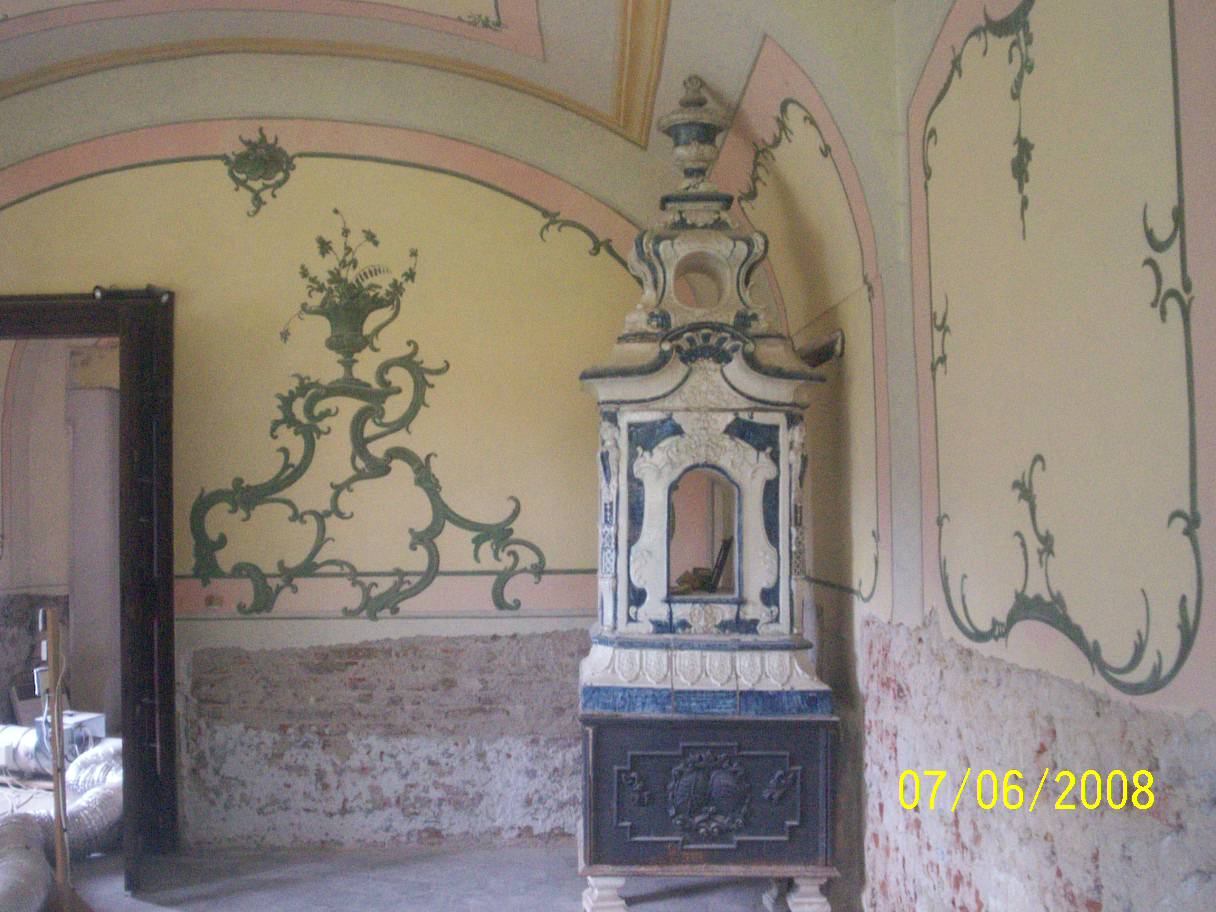 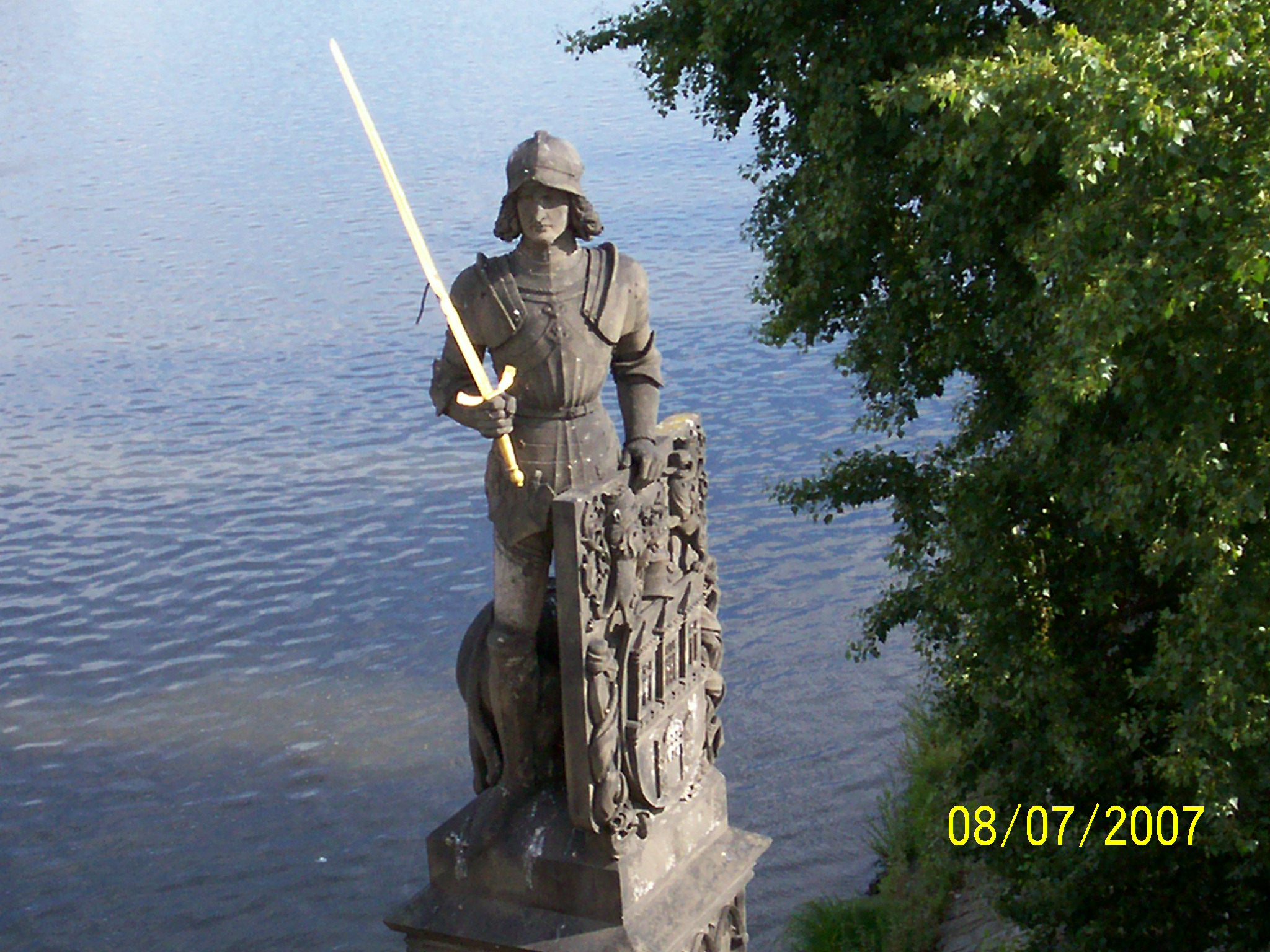 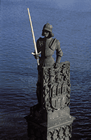 Bruncvík